ШКОЛЬНЫЙ УЧЕНИЧЕСКИЙ СОВЕТ
 «ШКОЛЬНАЯ РЕСПУБЛИКА»
 (ШУС)
ВОЛОНТЕРСКОЕ ДВИЖЕНИЕ
«ИМПУЛЬС»
ШУС «Школьная республика» является одной из форм самоуправления КОУ «Нижневартовской школы для обучающихся с ограниченными возможностями здоровья  №1».
Настоящее положение разработано в соответствии с ФЗ от 29 декабря 2012 года № 273-ФЗ «Об образовании в Российской Федерации», ст.26, п.6, ст.30, ст.34, п.1, п.п.17, п.5.6. 
В своей деятельности ШУС руководствуется Законом РФ "Об образовании", Конвенцией ООН о правах ребенка, Уставом школы, правилами внутреннего распорядка образовательной организации, а также настоящим Положением и локальными актами школы.

Положение призвано:
Способствовать раскрытию и развитию организаторских способностей членов ШУСа;
Обеспечить воспитание культуры общения обучающихся;
Способствовать формированию твердой жизненной позиции, патриотизма и веры в себя.
Решения ШУСа обязательно для всех классов.
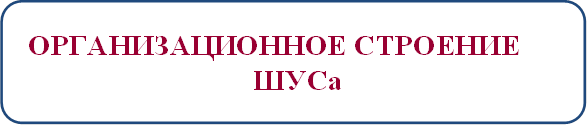 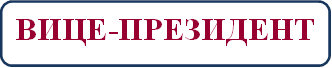 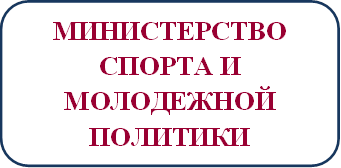 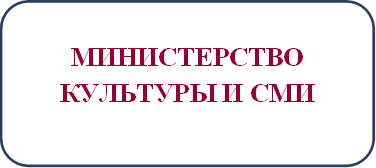 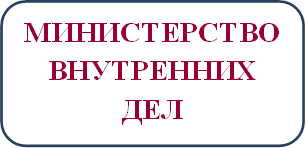 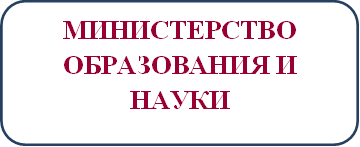 ФУНКЦИИ МИНИСТЕРСТВ ШУСа «ШКОЛЬНАЯ РЕСПУБЛИКА»

МИНИСТЕРСТВО КУЛЬТУРЫ И СМИ
•Подготовка общешкольных мероприятий;
•Контроль за культурой общения и внешнего вида обучающихся;
•Организация информационно-просветительской и агитационной работы;
•Информационное обеспечение внеклассной деятельности;
•Художественное оформление общешкольных мероприятий;

МИНИСТЕРСТВО СПОРТА И МОЛОДЕЖНОЙ ПОЛИТИКИ
•Контроль соблюдения учащимися санитарных норм и правил;
•Подготовка и участие в проведении месячников здоровья, спортивно-массовых  мероприятий;
•Организация внеклассной работы по реализации школьной программы «Здоровье»;

МИНИСТЕРСТВО ОБРАЗОВАНИЯ И НАУКИ
•Участие в организации предметных декад;
•Контроль посещаемости и Правил для учащихся;

МИНИСТЕРСТО ВНУТРЕННИХ ДЕЛ
•Ведет экран успеваемости и организует помощь слабоуспевающим ученикам;
•Оказывает помощь в организации кружковой и клубной работы;
•Освещает свою работу в школьной газете.
Права членов ШУС «Школьная республика»
Участвовать в планировании, организации и проведении внеклассной и внешкольной работы обучающихся;
Утверждать план проведения ученических мероприятий;
Наблюдать за участием классов в школьных делах;
Заслушивать отчеты классных коллективов о работе, давать оценку;
Устанавливать шефство старшеклассников над младшими школьниками;
Организовывать дежурство по школе, проводить рейды по проверке соблюдения сани­тарно-гигиенического режима, по ношению слуховых аппаратов, по выполнению правил для обучающихся;
Вносить предложения в администрацию школы.
Обязанности членов ШУС:

Выполнять правила поведения учащихся, быть образцом для подражания.
Участвовать в деятельности ШУСа «Школьная республика», в работе представляемой комиссии;
Принимать участие в реализации решений, принятых на заседании ШУС «Школьная республика».
Волонтерское движение  «Импульс»
организованного в рамках школьного ученического совета
«Школьная республика» (ШУС)
Организационное строение волонтерского движения «Импульс»
 
Волонтёрское движение формируется из числа учащихся школы 6-11 классов, желающих принять участие в его деятельности.
 Члены и командир  волонтёрского движения избираются и утверждаются на первом заседании  школьного ученического совета  «Школьная республика» (ШУС). 
Руководителем волонтерского движения выступает педагог-организатор.
Заседания волонтерского движения проводятся 3 раза в год (сентябрь, декабрь, май).  Промежуточные заседания могут  проводиться совместно с заседанием школьного ученического совета  «Школьная республика» (ШУС).
Основные цели и задачи волонтёрского движения
Цель волонтерского движения школы состоит в развитии и социальной самореализации учащихся путем ознакомления с различными видами социальной активности. Формирование нравственных и коммуникативных качеств личности, через организацию общественно-полезной деятельности, способствующей самореализации личности школьника; апробация новых форм организации занятости детей для развития их самостоятельной познавательной деятельности. Развитие высоких нравственных качеств путём пропаганды идей добровольного труда на благо общества.
 
Задачи волонтерского движения:
-популяризация идей добровольчества в школьной среде;
-создание оптимальных условий для распространения волонтерского движения и активизации участия школьников в социально-значимых акциях, проектах;
-вовлечение учащихся в проекты, связанные с оказанием социально-психологической и социально-педагогической поддержки различным группам населения;
-участие в подготовке и проведении массовых социально-культурных, информационно-просветительских и спортивных мероприятий;
-реализация программ профилактической и информационно-пропагандистской направленности;
-привлечение учащихся к участию в добровольной безвозмездной помощи на базе школы, а также социальных учреждений и служб города для совместной социально-значимой деятельности;
-воспитание у школьников  активной гражданской позиции, формирование нравственно-этических качеств, чувства патриотизма и др.;
-подготовка и поддержка молодежных лидеров.
Права члена волонтёрского движения
 
Выбрать тот вид добровольческой деятельности, который отвечает его потребностям и устремлениям.
Получать всю необходимую информацию, оборудование, а также материальные средства для выполнения поставленных перед ним задач.
Вносить предложения при обсуждении форм и методов осуществления волонтерской деятельности по профилактике.
Прекратить свою деятельность в волонтерском движении (по уважительной причине).